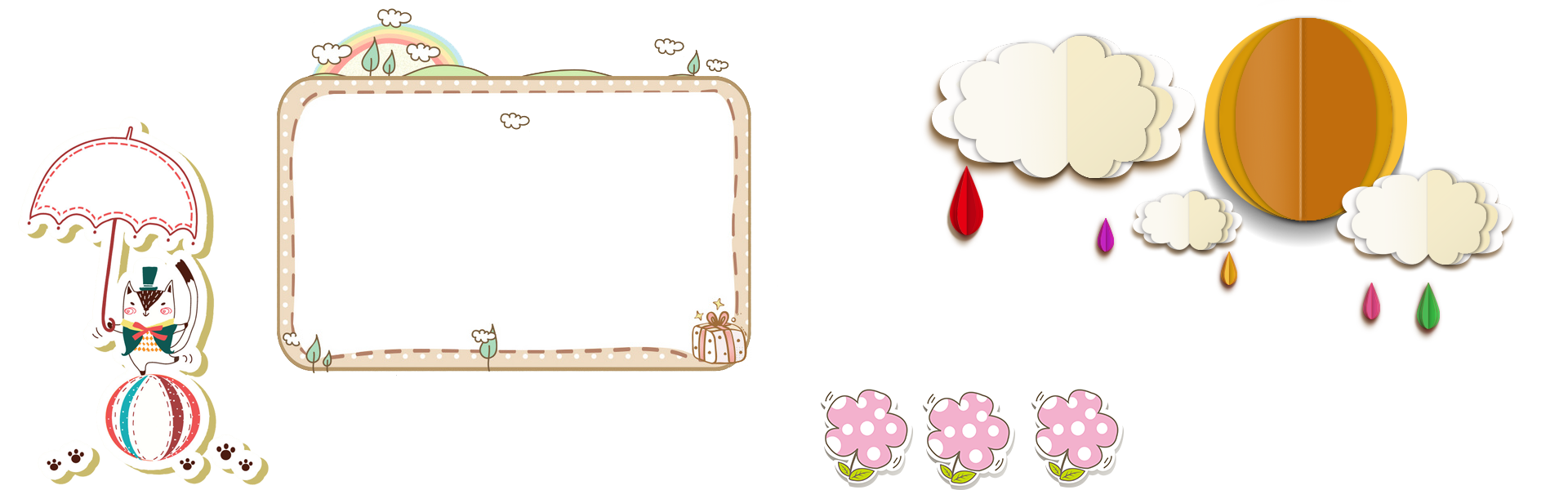 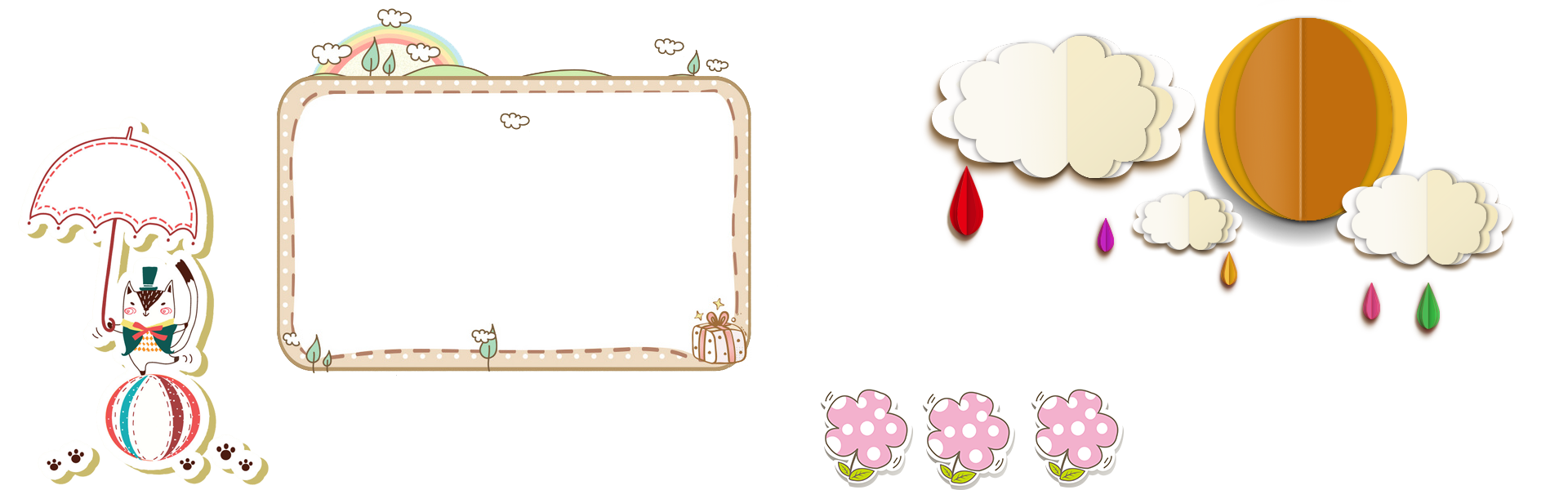 TOÁN
QUY ĐỒNG MẪU SỐ CÁC PHÂN SỐ ( Tiếp theo)
Giáo viên : Vi Thị Thùy Trang
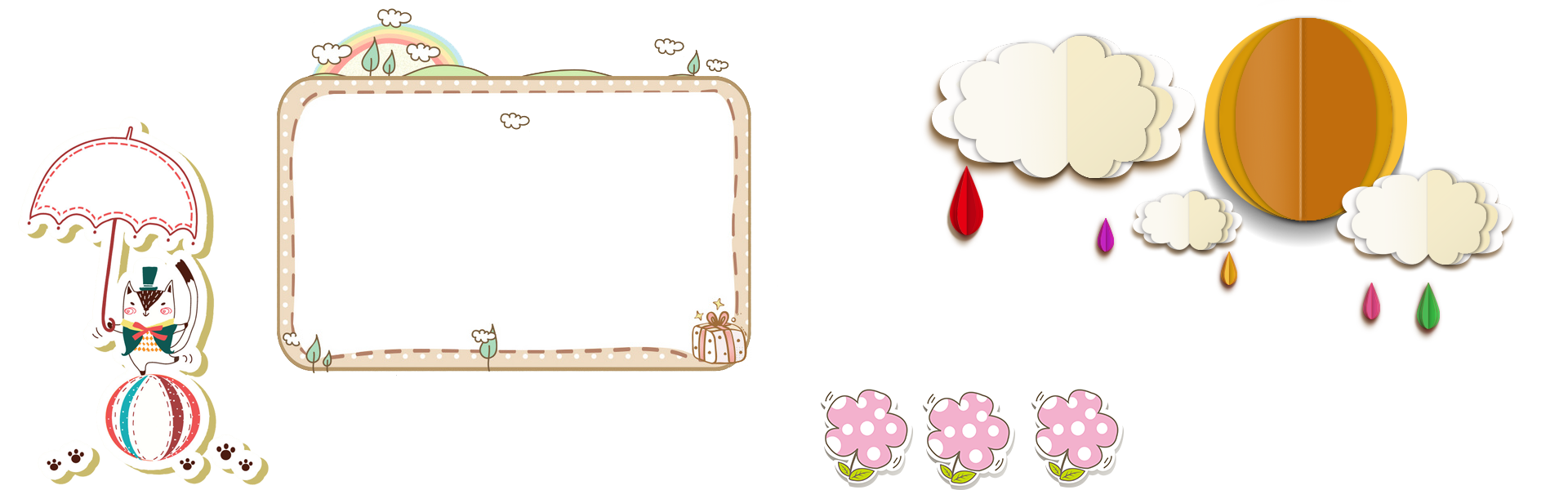 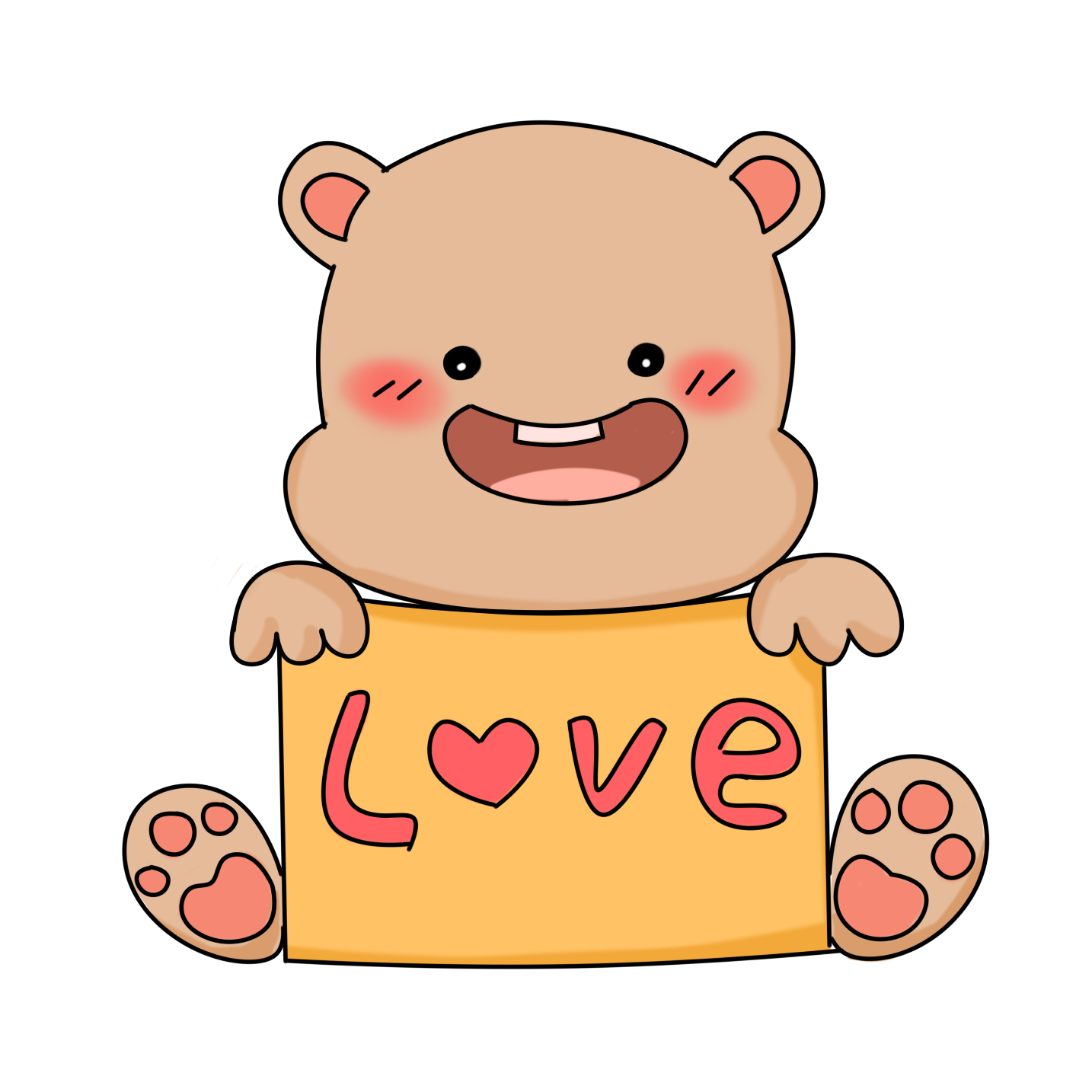 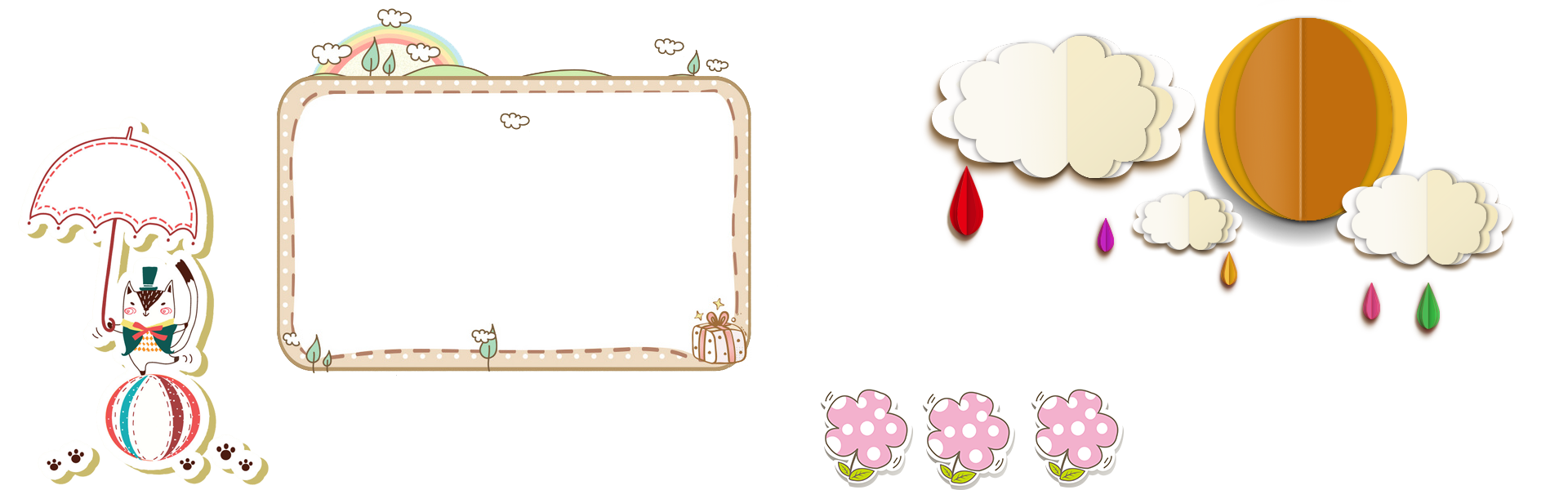 KHỞI 
ĐỘNG
Khi quy đồng mẫu số hai phân số ta làm như thế nào?
-Lấy tử số và mẫu số của phân số thứ nhất nhân với mẫu số của phân số thứ hai
-Lấy tử số và mẫu số của phân số thứ hai nhân với mẫu số của phân số thứ nhất
72
Mẫu số chung:
Ta có:
;
Lấy tử số và mẫu số của phân số thứ hai nhân với mẫu số của phân số thứ nhất
Lấy tử số và mẫu số của phân số thứ nhất nhân với mẫu số của phân số thứ hai.
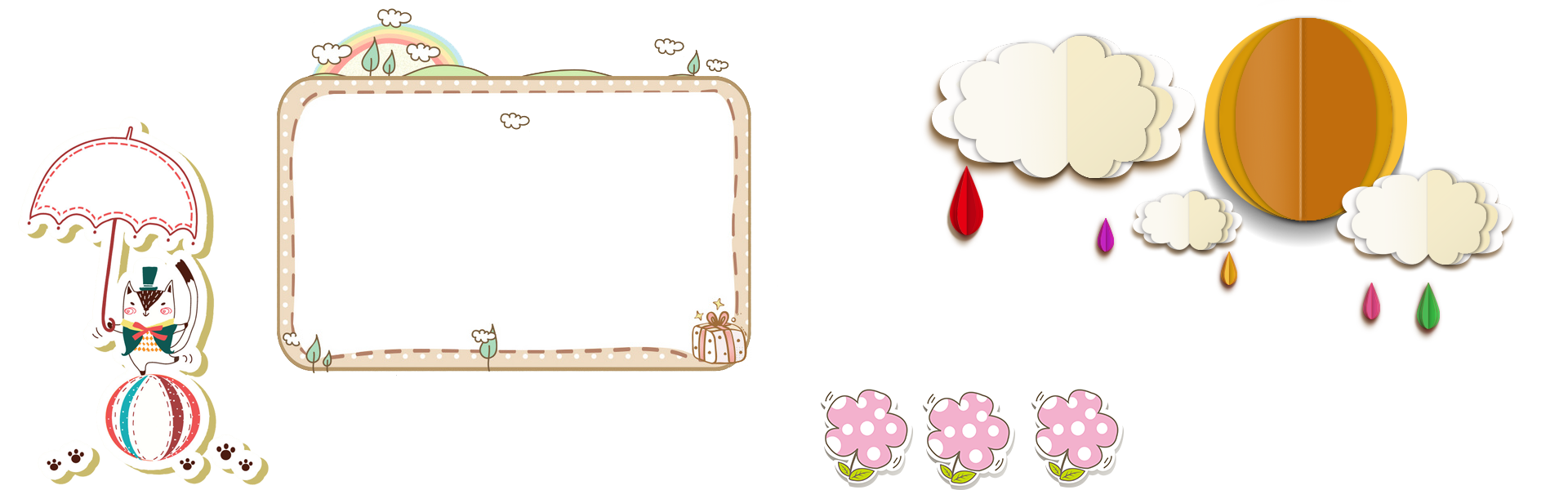 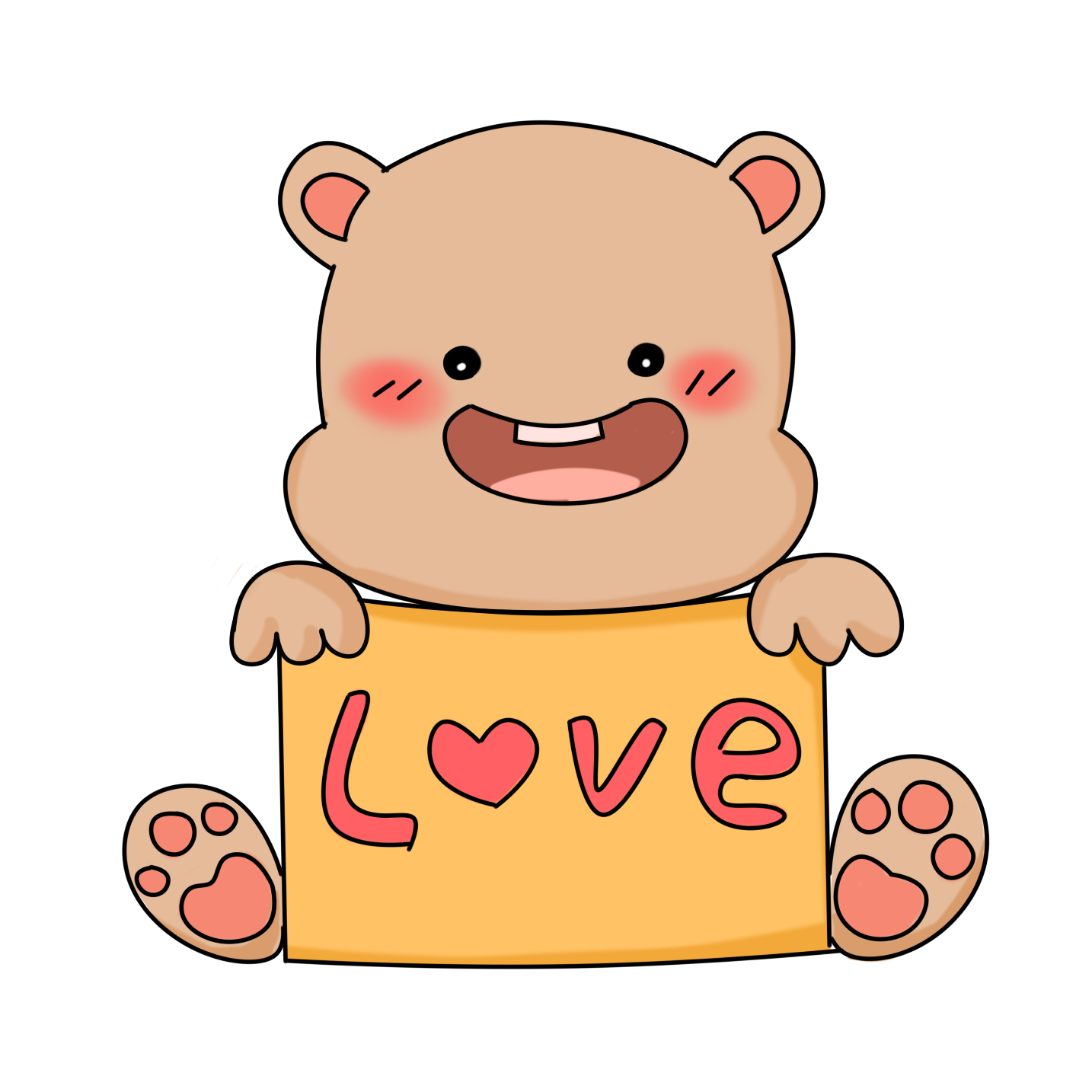 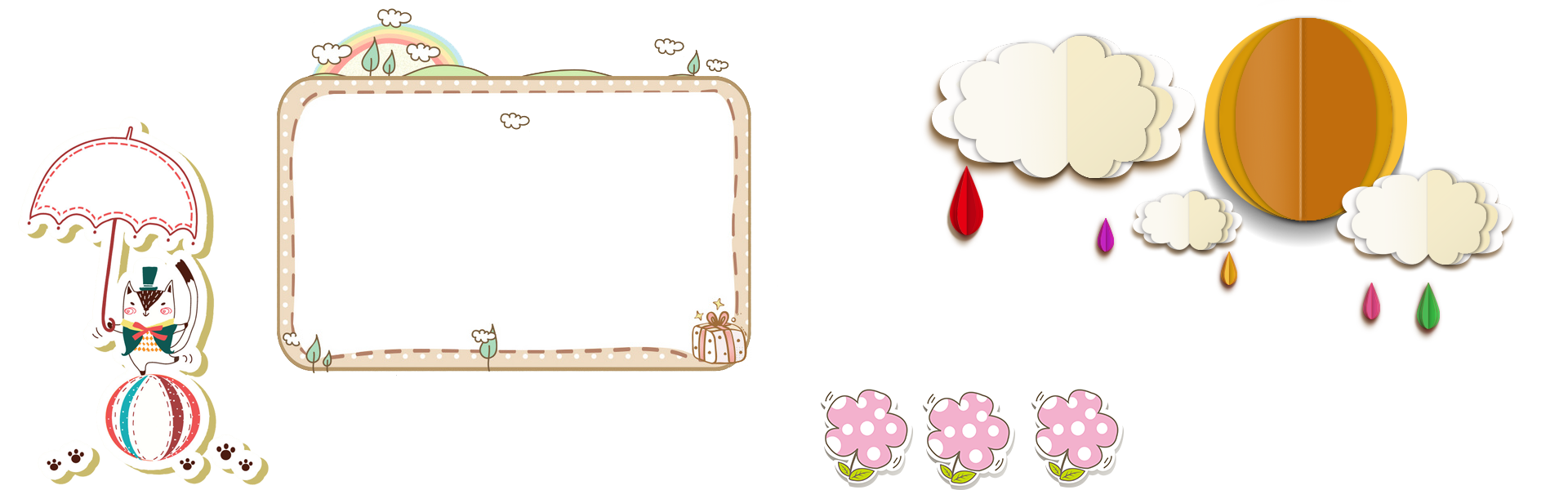 KHÁM PHÁ
Ví dụ:
6 x 2 = 12 hay 12 : 6 = 2
12
Mẫu số chung:
Ta có:
Giữ nguyên phân số
;
Khi quy đồng mẫu số hai phân số, trong đó mẫu số của một trong hai phân số là MSC ta làm như sau:
Mẫu số chung:
12
- Xác định MSC.
(12 : 6 = 2)
- Tìm thương của MSC và mẫu số của phân số kia.
Giữ nguyên
;
- Lấy thương tìm được nhân với tử số và mẫu số của phân số kia. Giữ nguyên phân số có MSC.
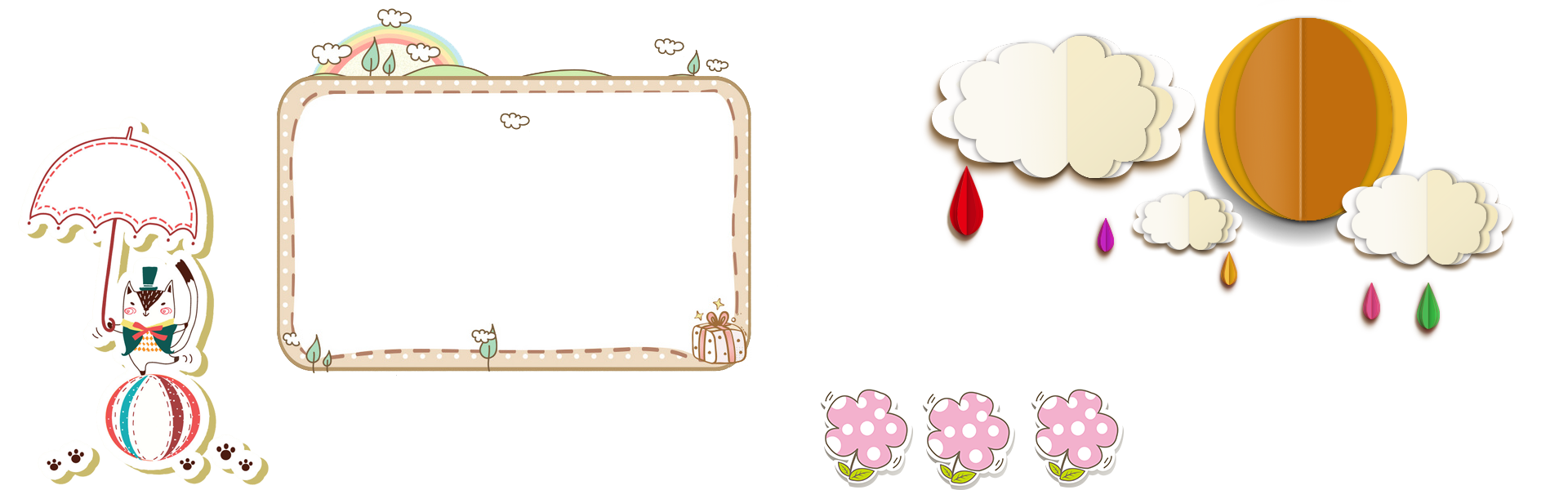 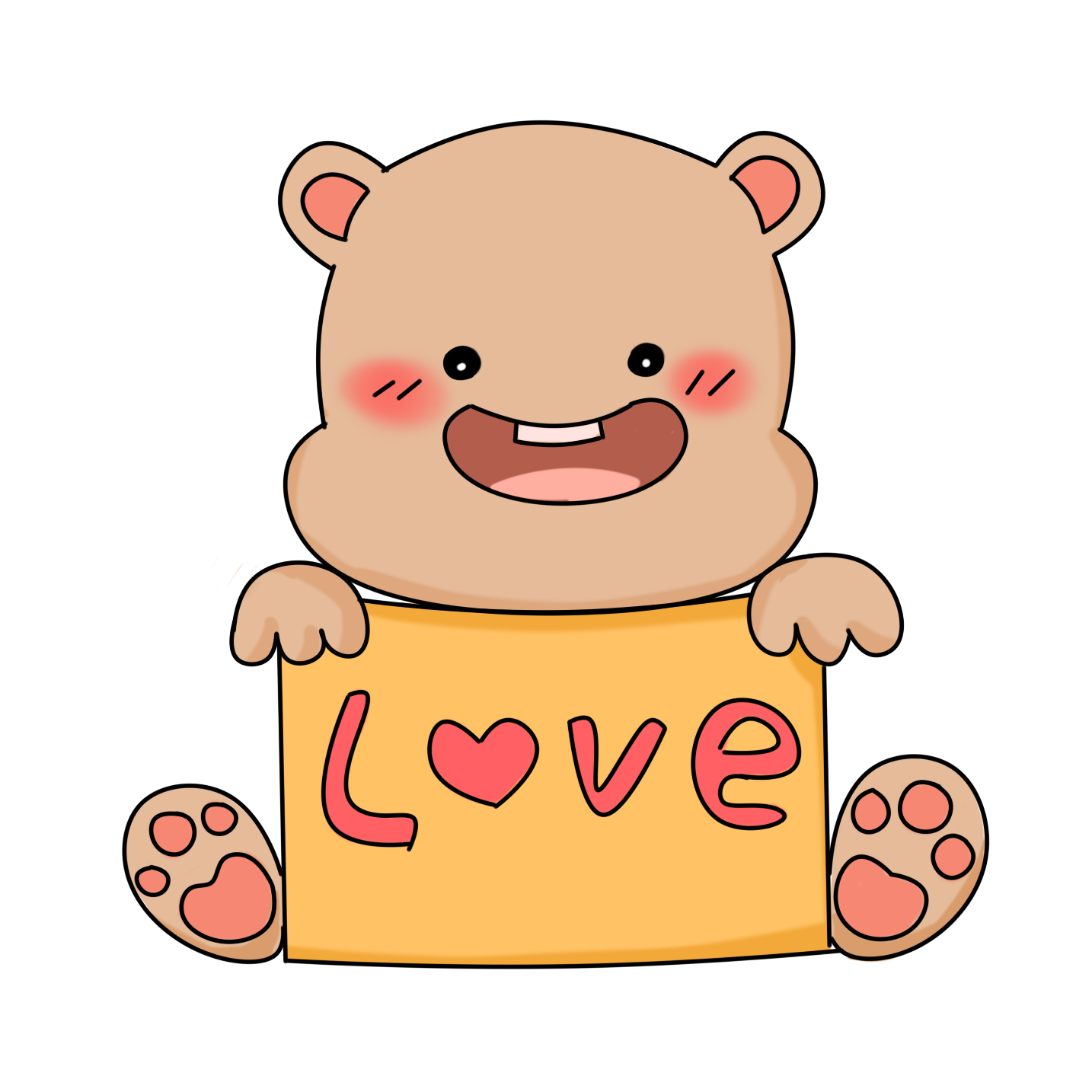 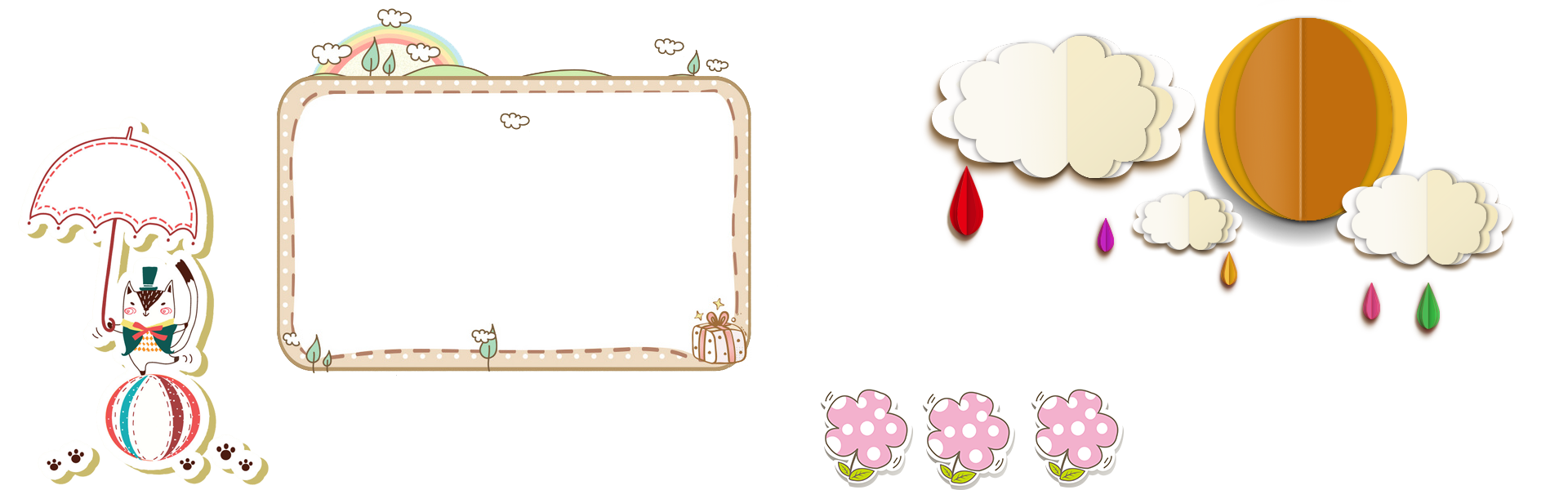 LUYỆN TẬP
Bài 1. Quy đồng mẫu số các phân số:
Bài 1. Quy đồng mẫu số các phân số:
(9 : 3 = 3)
9
Mẫu số chung:
Ta có:
;
Giữ nguyên
Bài 1. Quy đồng mẫu số các phân số:
(20 : 10 = 2)
20
Mẫu số chung:
Ta có:
Giữ nguyên
;
Bài 1. Quy đồng mẫu số các phân số:
(75 : 25 = 3)
75
Mẫu số chung:
Ta có:
Giữ nguyên
;
Bài 2. Quy đồng mẫu số các phân số:
Bài 2. Quy đồng mẫu số các phân số:
84
Mẫu số chung:
Ta có:
;
Bài 2. Quy đồng mẫu số các phân số:
(24 : 8 = 3)
24
Mẫu số chung:
Ta có:
Giữ nguyên
;
Bài 2. Quy đồng mẫu số các phân số:
(22 : 11 = 2)
22
Mẫu số chung:
Ta có:
;
Giữ nguyên
24
Mẫu số chung:
(24 : 6 = 4)
(24 : 8 = 3)
Ta có:
;
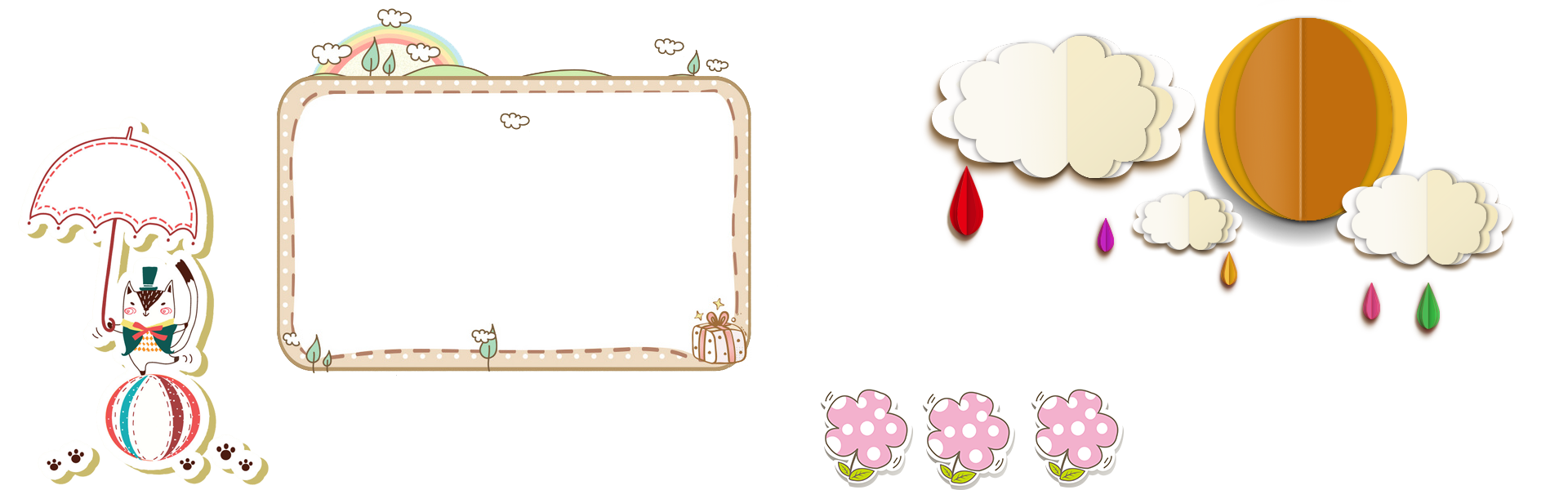 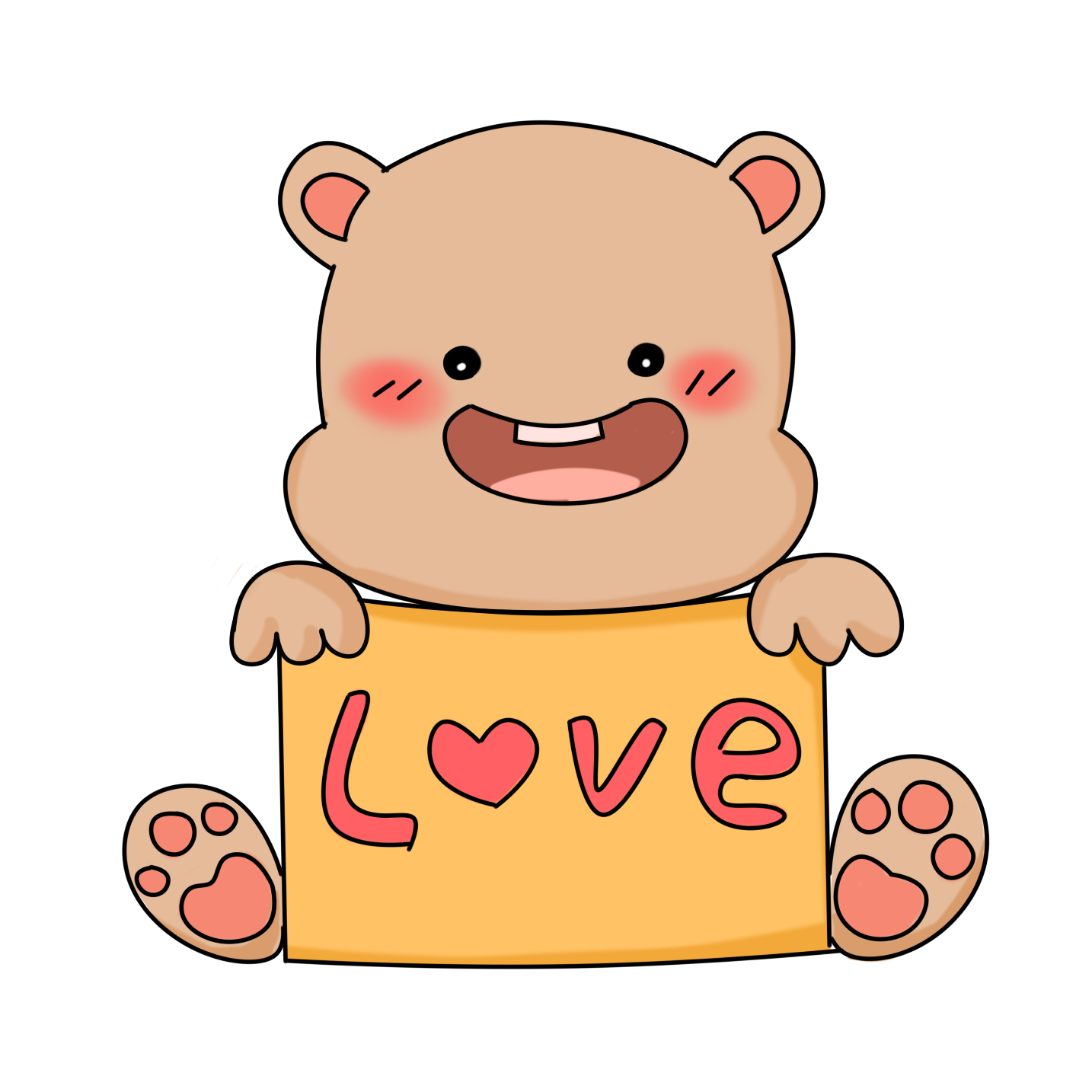 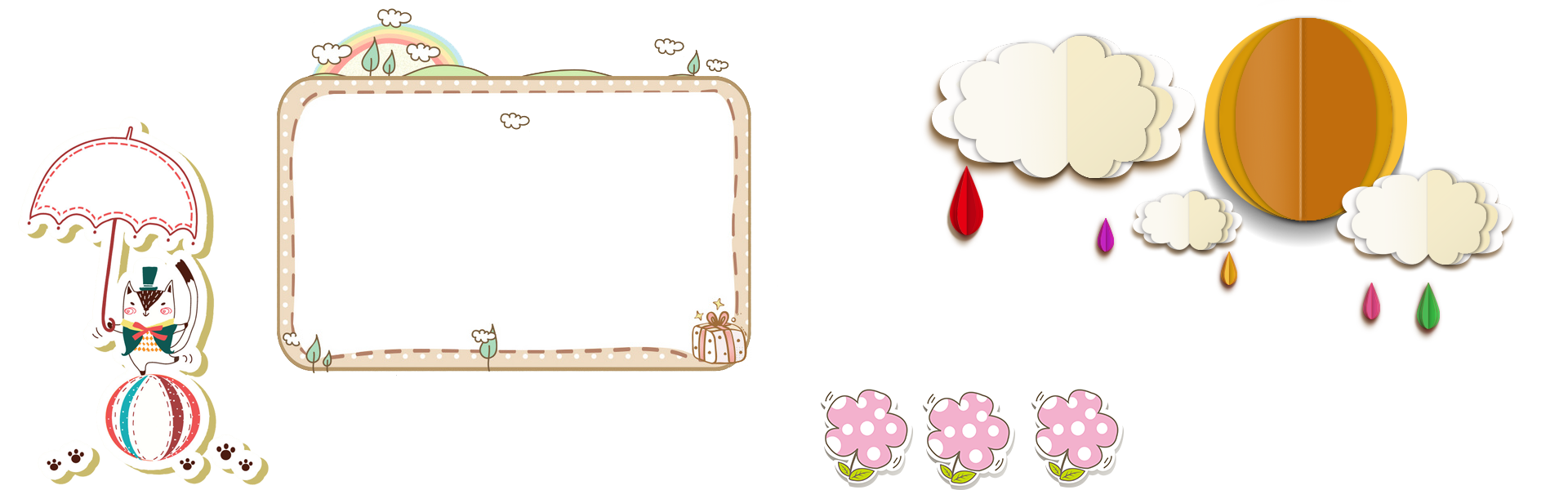 VẬN DỤNG
TRÒ CHƠI:
Cuộc đua thần tốc
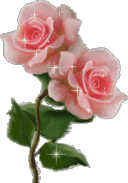 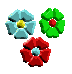 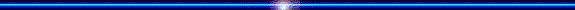 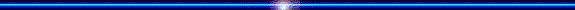 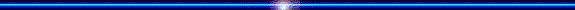 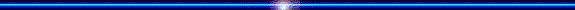 Câu hỏi
Đáp án
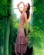 A.      4
11
7
và
8
4
B.      7
Mẫu số chung của hai phân số trên là:
C.       8
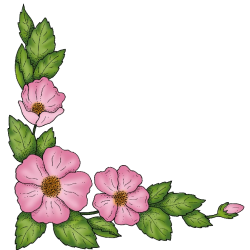 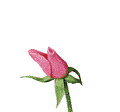 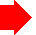 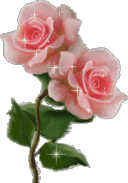 Đáp án
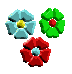 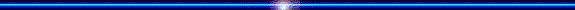 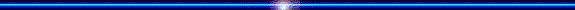 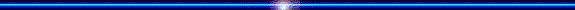 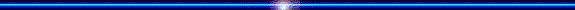 Câu hỏi
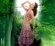 2
11
7
và
8
4
B.    4
Thương của hai mẫu số trên là:
C.      12
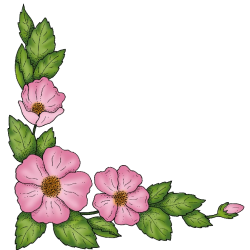 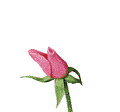 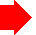 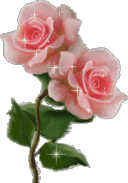 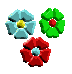 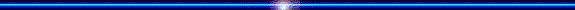 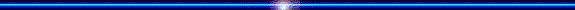 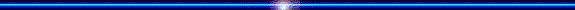 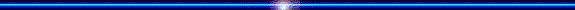 Câu hỏi
Đáp án
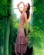 A.      15   và   21  
               4           4
11
7
và
8
4
B.       14    và  7 
            8           4
Quy đồng hai phân số trên ta được :
C.        11    và    14 
             8              8
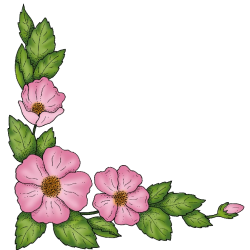 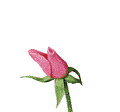 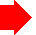 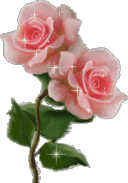 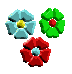 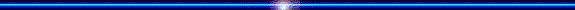 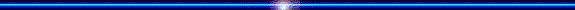 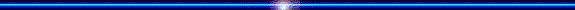 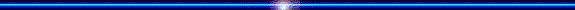 Câu hỏi
Đáp án
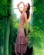 A.      3
2
1
và
3
9
B.      6
Mẫu số chung của hai phân số trên là:
C.       9
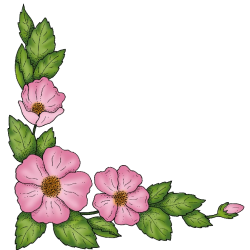 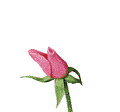 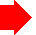 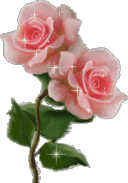 Đáp án
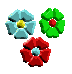 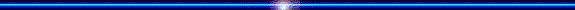 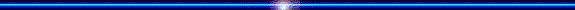 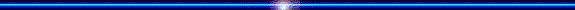 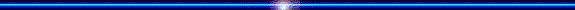 Câu hỏi
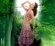 3
2
1
và
3
9
B.    6
Thương của hai mẫu số trên là:
C.      9
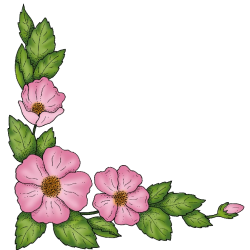 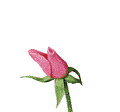 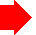 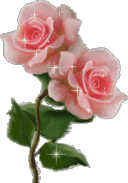 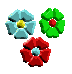 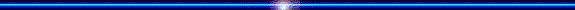 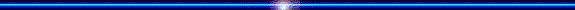 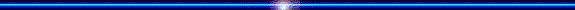 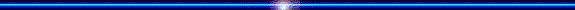 Câu hỏi
Đáp án
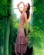 A.      2   và  1    
          3         9
2
1
và
3
9
B.       2    và  1  
           6          9
Quy đồng hai phân số trên ta được :
C.        6    và    1
            9            9
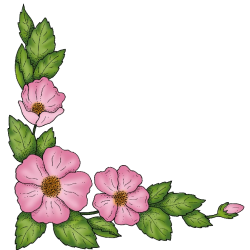 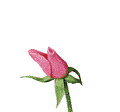 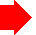 Khi quy đồng mẫu số hai phân số, trong đó mẫu số của một trong hai phân số là MSC ta làm như sau:
- Xác định MSC.
- Tìm thương của MSC và mẫu số của phân số kia.
- Lấy thương tìm được nhân với tử số và mẫu số của phân số kia. Giữ nguyên phân số có MSC.
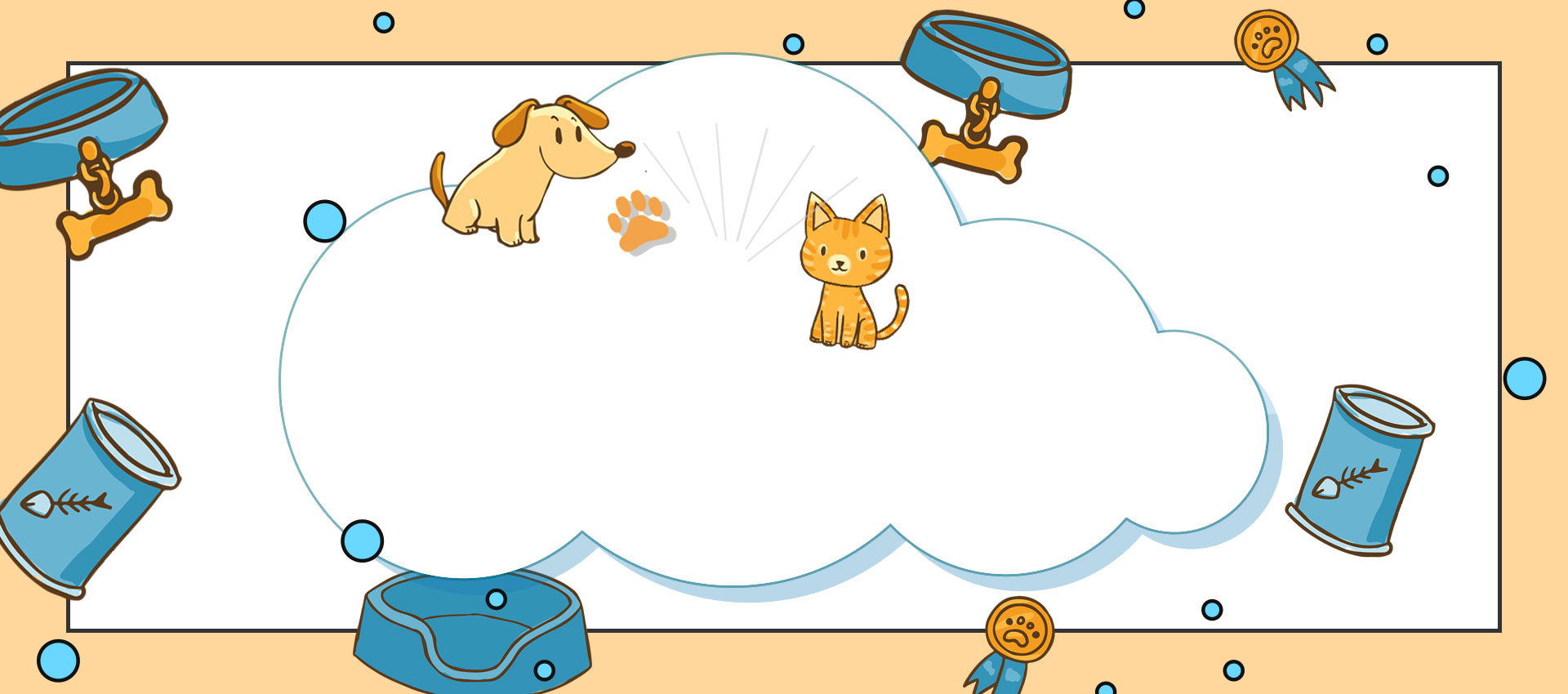 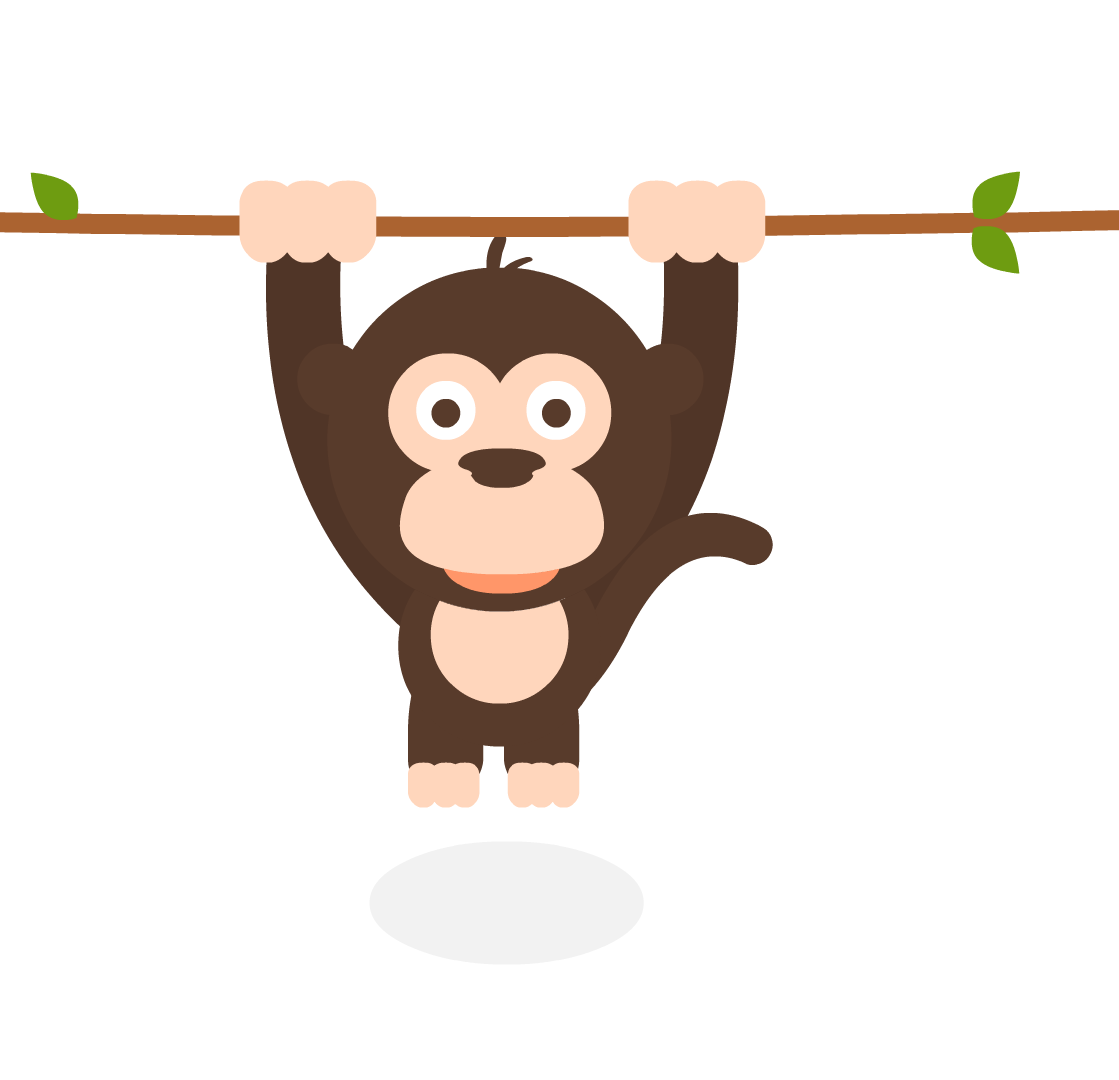 CHÚC CÁC CON HỌC TỐT